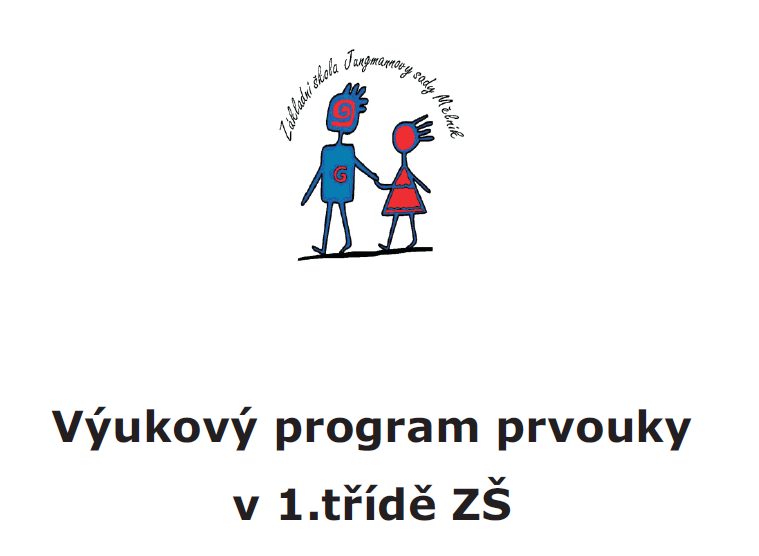 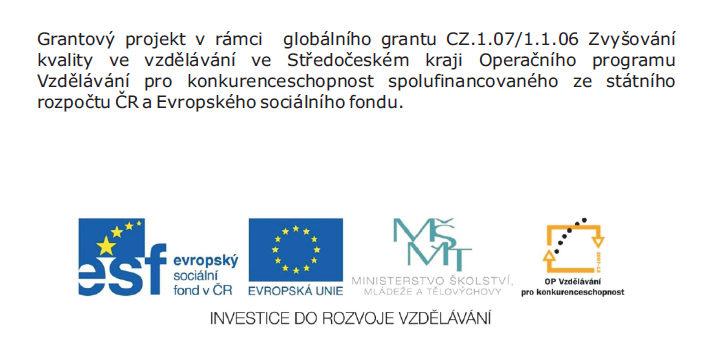 MLÉKO
KNIHA
LÉKAŘ
KINO
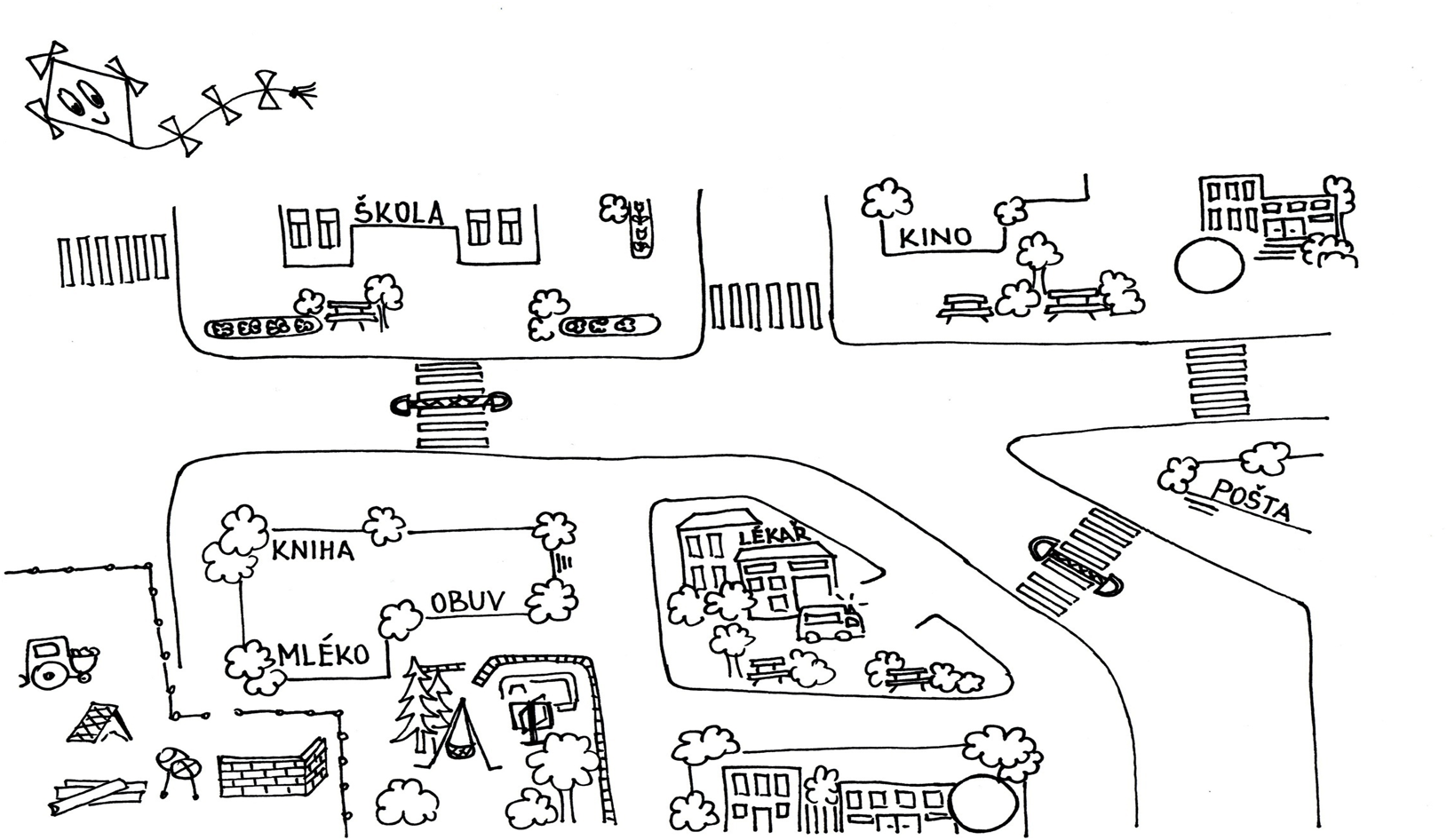 ŠKOLA
OBUV
POŠTA
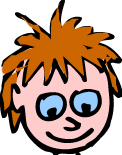 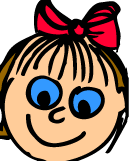 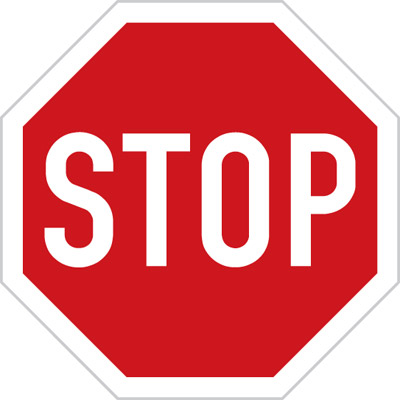 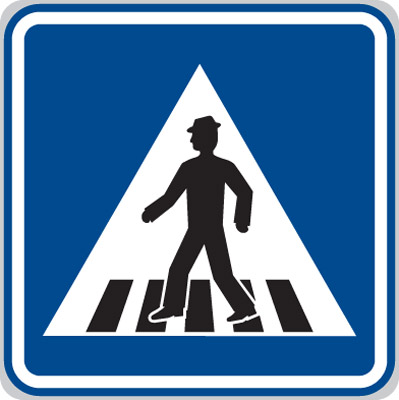 ?
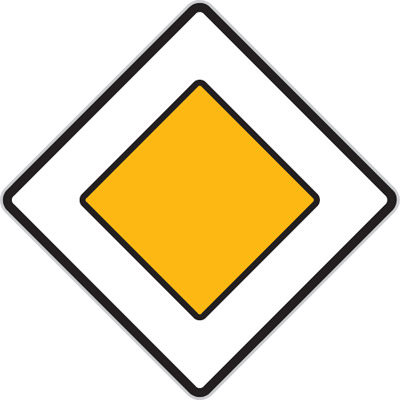 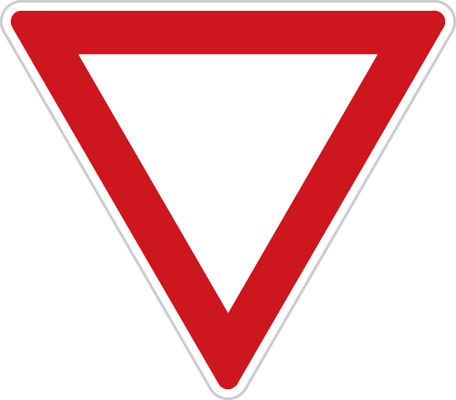 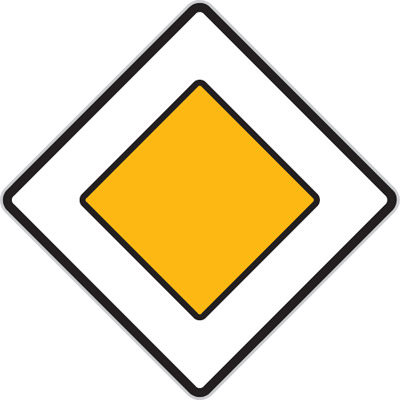 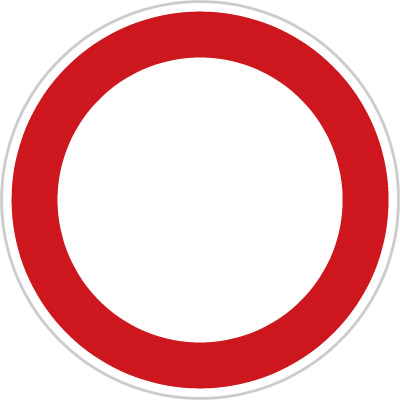 ?
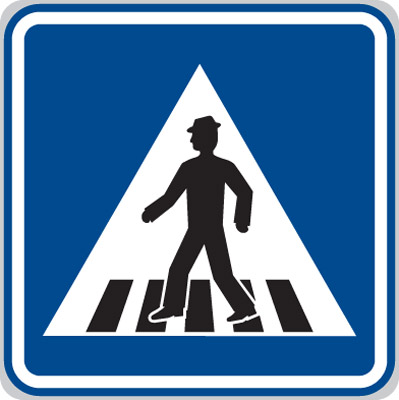 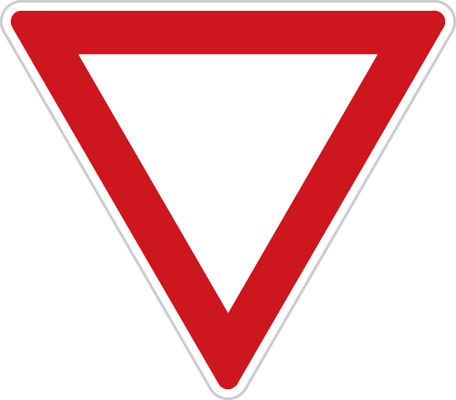 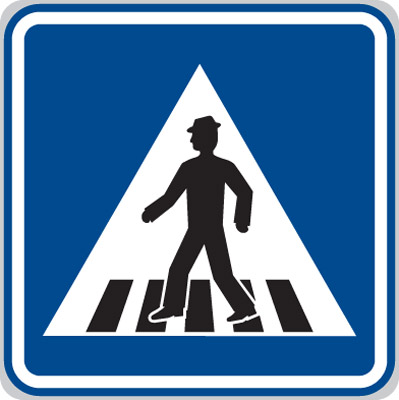 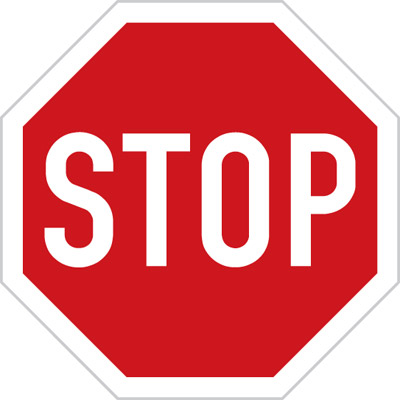 ?
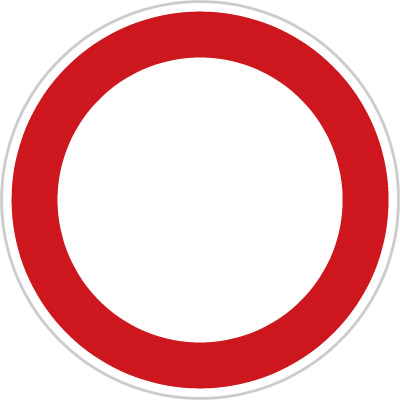 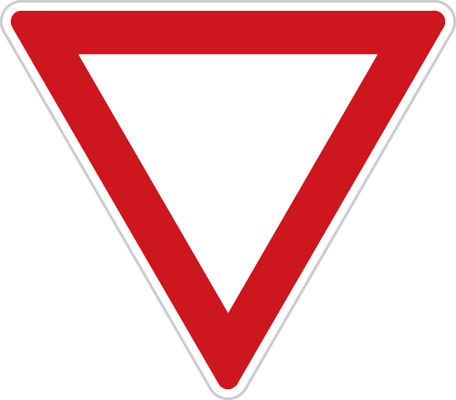 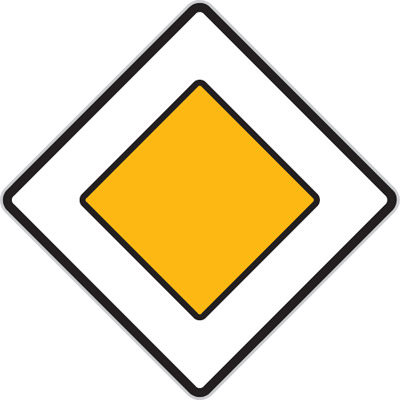 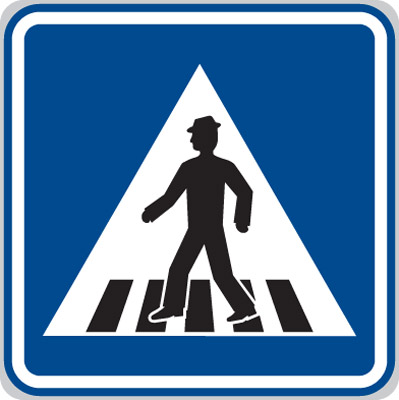 ?
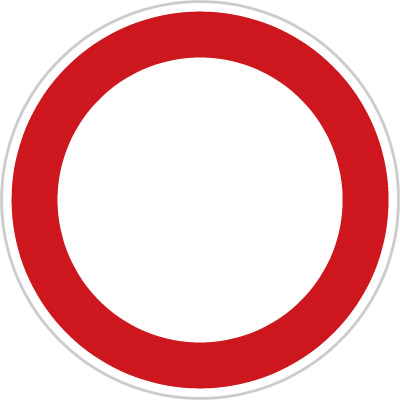 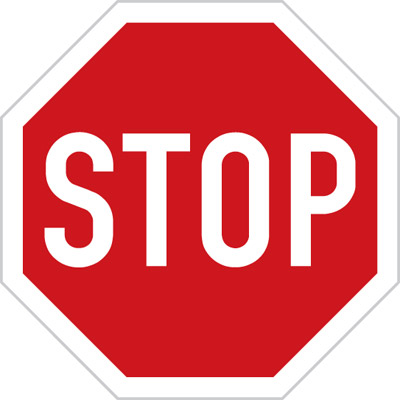 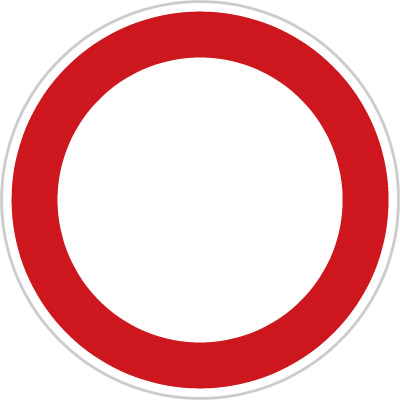 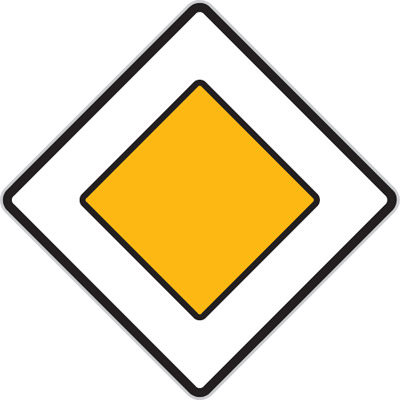 ?
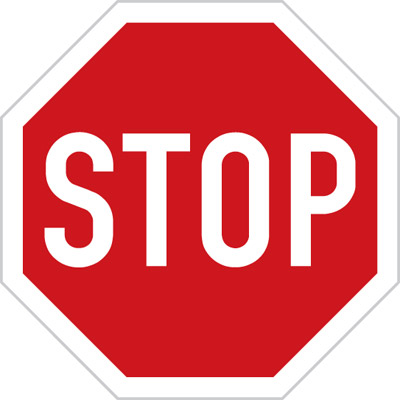 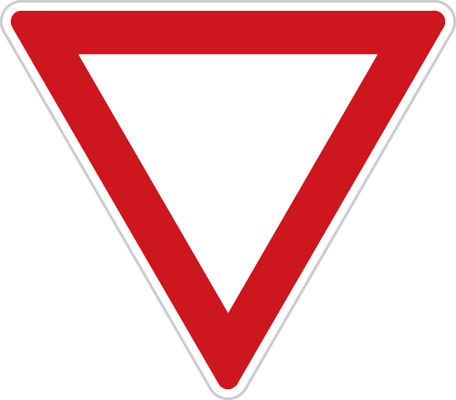 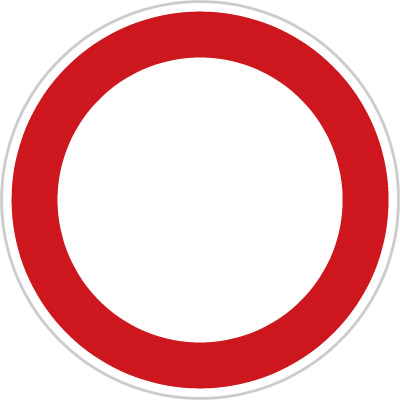 ZÁKAZ VJEZDU
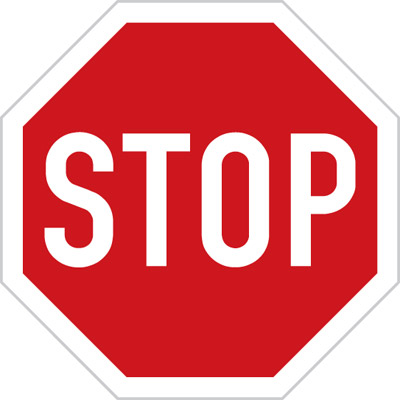 STŮJ, DEJ PŘEDNOST V JÍZDĚ
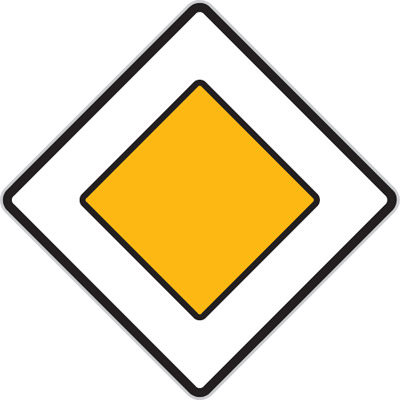 HLAVNÍ SILNICE
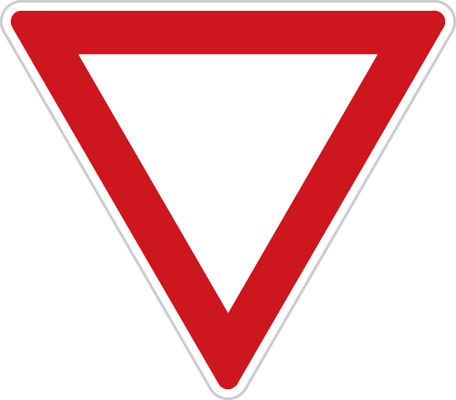 DEJ PŘEDNOST V JÍZDĚ!
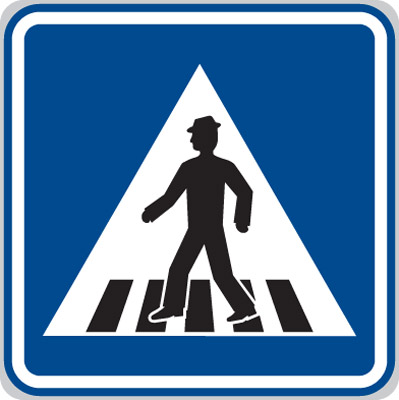 PŘECHOD PRO CHODCE
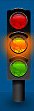 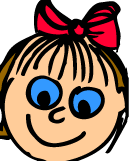 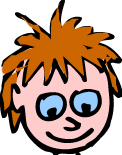 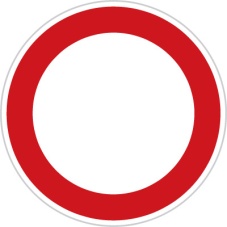 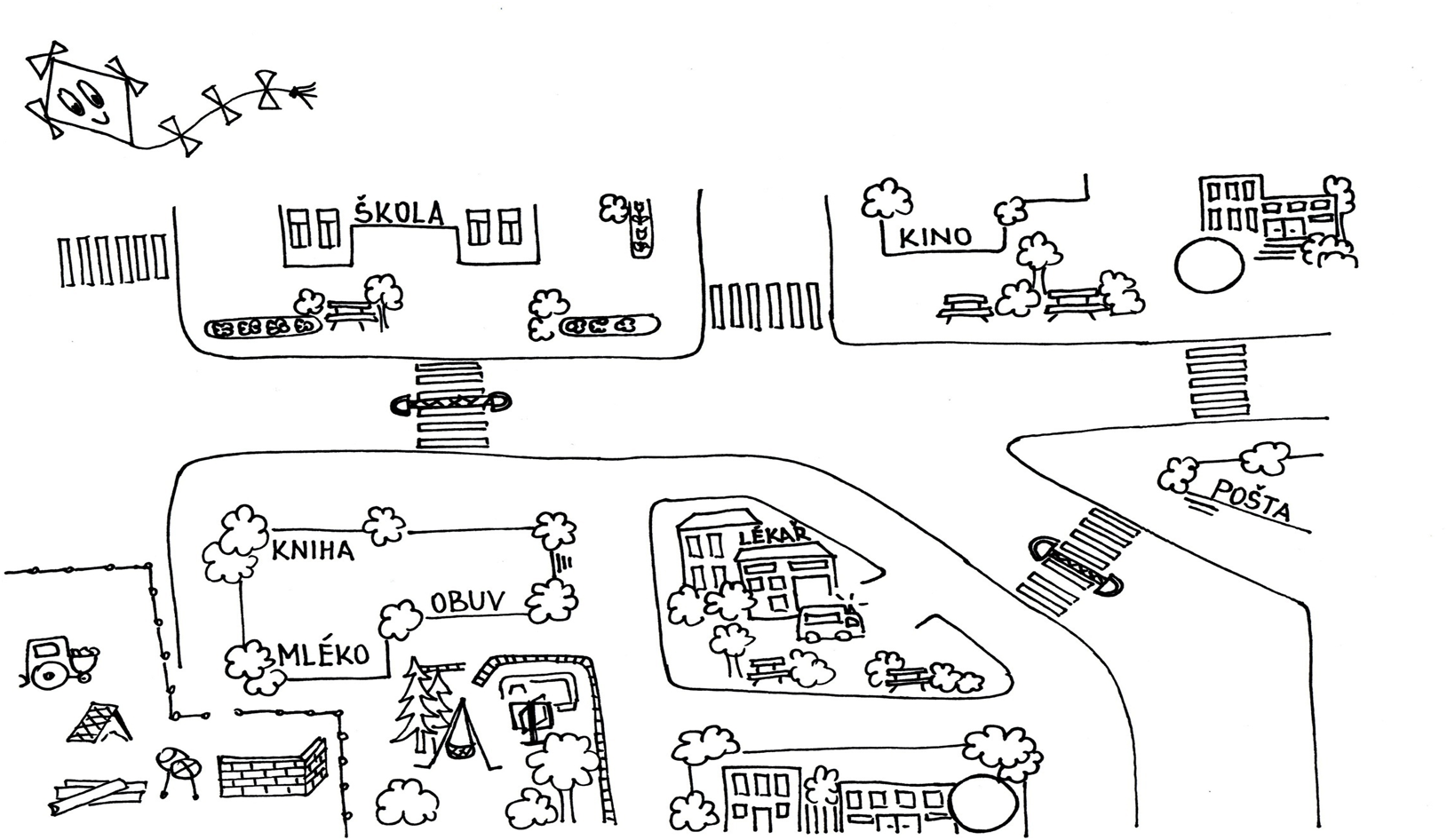 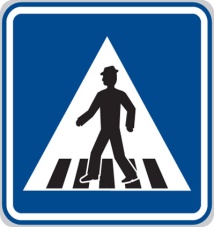 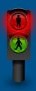 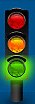 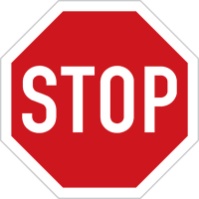 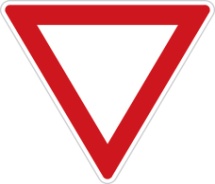 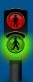 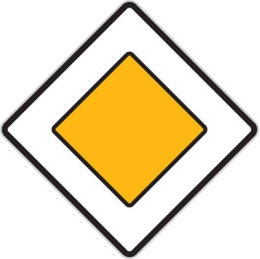 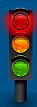 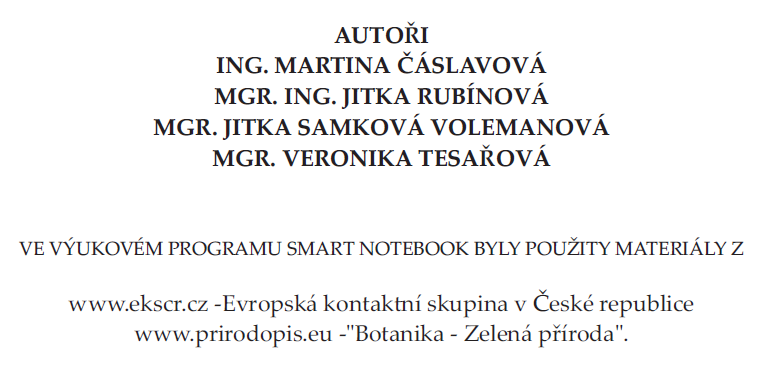 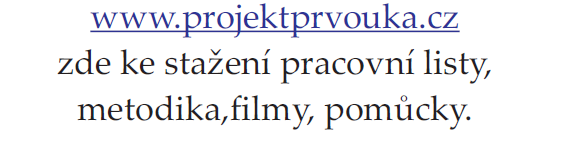 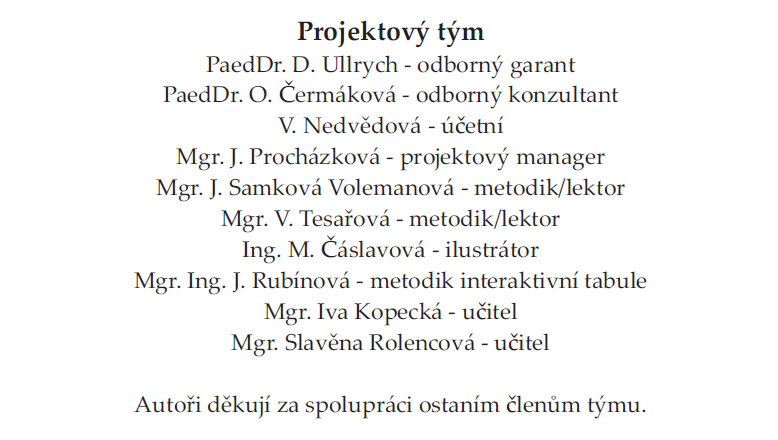 http://www.projektprvouka.cz/